Delegated Contract ManagerContract Builder and Contract Manager High Level Workflows
Delegated Contract Manager – Release 1 and Future Releases
High level workflow stages
Contract Builder
2. Submit for review
3. Validations are run
4. With contract reviewers to approve / return
1. Create contract
5. Contract reviewers stamp and sign
6. Contract is registered
7. Contract is active from inception date
Contract Manager
2. Submit for review
3. Validations are run
4. With contract reviewers to approve / return
1. Create contract
5. Contract is registered
6. Contract is active from inception date
© Lloyd’s
Release 1Delegated Contract Manager:Contract Builder Workflows
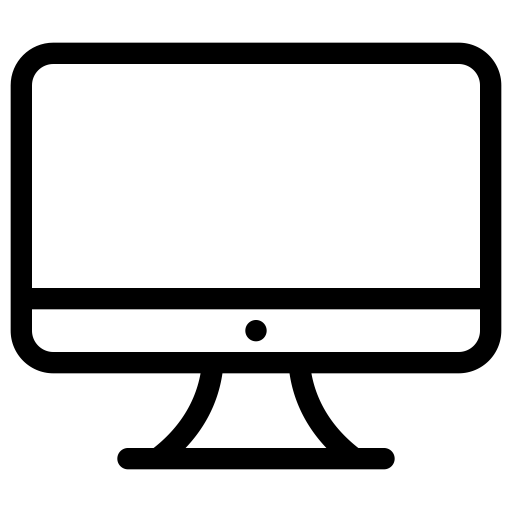 DCM
Broker
MA
Release 1 - Create binder and submit for review
Contract Builder
2. Submit for review
3. Validations are run
1. Create contract
NB: contract has not been sent for review when validations are run
NB: the Contract Creator would be able to add non-Lloyd’s insurers when providing capacity details. The system would then validate that the lines add up to 100% at the point of data entry, before the contract is submitted for review
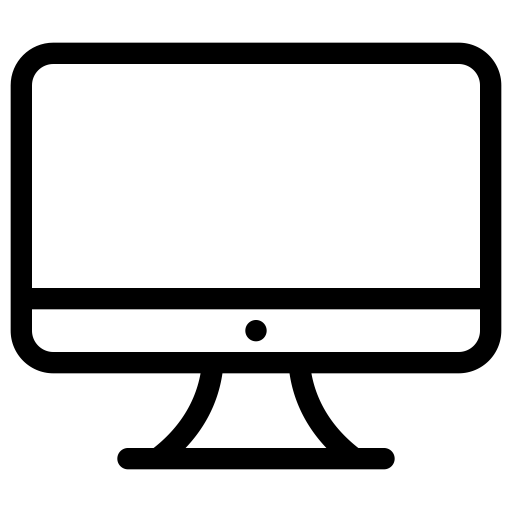 3. Validations against contract fields and automatic flagging of coverholder permissions
1. Contract creator enters information as per the Question Set for a new contract
2. Contract creator submits to section leads for review, which will trigger further validations
3a. Correct contract fields as per validation outcomes and contract can now be sent for review
NB: some validations are run at the point of data entry 

The contract can be shared with other participants at the point of contract creation in the tool
NB: refer to slide 2 for more information on contract reviews
The same workflow would be followed for creating endorsements on a registered binder for Release 1
Hybrid Coverholder roles will allow them to act as the contract creator in Release 1
© Lloyd’s
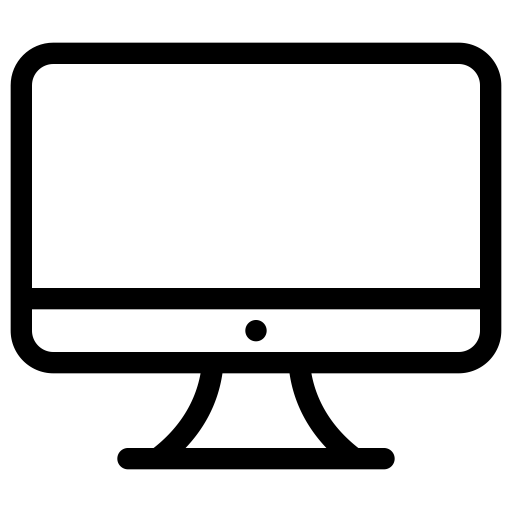 DCM
Broker
MA
Release 1 – Review and update binder
Contract Builder
3. Validations are run
4. With contract reviewers to approve / return
NB: contract has not been sent for review when validations are run
3. Validations against contract fields and automatic flagging of coverholder permissions
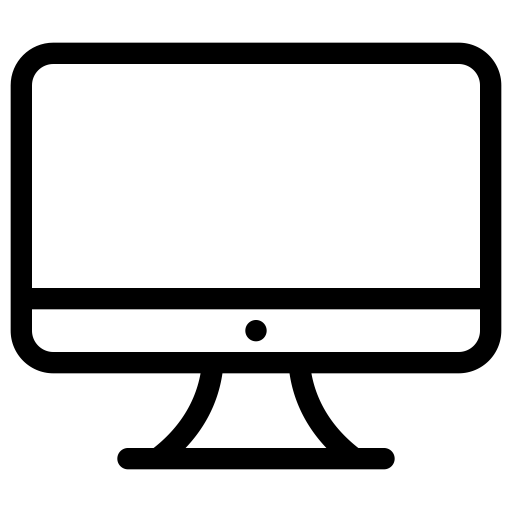 4. Section lead(s) receive contract to review
4a.3. Correct contract fields as per validation outcomes and contract can now be sent for re-review
4a. Section lead(s) return to contract creator with comments for changes to be made
4a.1. Contract creator makes changes and re-submits to the section lead(s) to review
NB: refer to slide 2 for more information on contract reviews
4b. Section lead(s) approve of the contract review task
The same workflow would be followed for reviewing endorsements for Release 1
© Lloyd’s
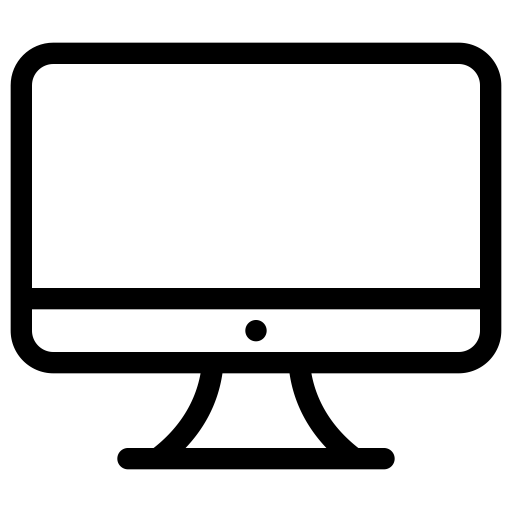 DCM
Broker
MA
Release 1 – Approve, sign, stamp and register binder
Contract Builder
6. Contract is registered and API updates sent to other market systems
7. Contract is active from inception date
5. Contract reviewers stamp and sign
6a. API updates are sent to PAS and MED
5d. Check that signed lines add up to 100%
6. Contract is bound and registered, utilising Contract Manager to automatically create registration process
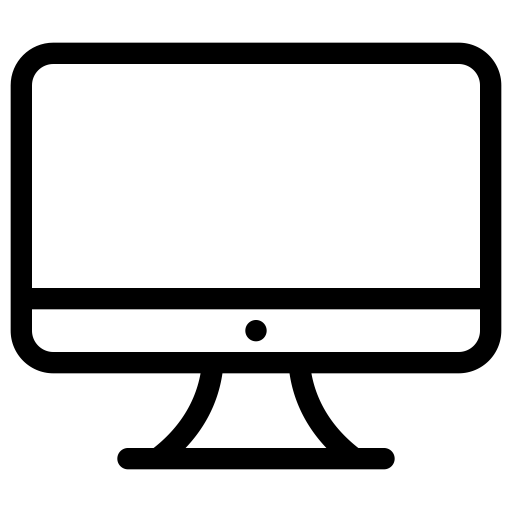 7. Contract becomes active once passing inception date
5. Contract can be generated with all minimum fields entered to date
5b. Syndicates sign and stamp contract offline and contract creator will enter signed lines in the system
5a. Contract creator will complete other fields offline and send for signing
5c. Coverholder will counter-sign contract offline
The same workflow would be followed for registering endorsements on a registered binder for Release 1
© Lloyd’s
Release 1Delegated Contract Manager:Contract Manager Workflows
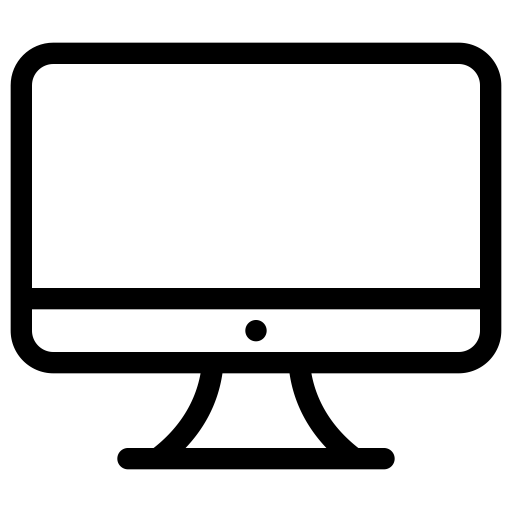 DCM
Broker
MA
Release 1 - Create binder and submit for review
Contract Manager
2. Submit for review
3. Validations are run
1. Create contract
NB: contract has not been sent for review when validations are run
NB: the Contract Creator would be able to add non-Lloyd’s insurers when providing capacity details. The system would then validate that the lines add up to 100% at the point of data entry, before the contract is submitted for review
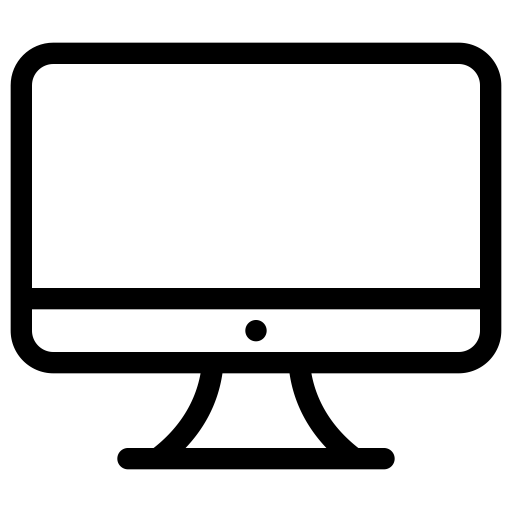 3. Validations against contract fields and automatic flagging of coverholder permissions
1. Contract creator enters mandatory registration data for a new contract
2. Contract creator submits to section leads for review, which will trigger further validations
3a. Correct contract fields as per validation outcomes and contract can now be sent for review
NB: some validations are run at the point of data entry 

The contract can be shared with other participants at the point of contract creation in the tool
The same workflow would be followed for creating endorsements on a registered binder for Release 1
Hybrid Coverholder roles will allow them to act as the contract creator in Release 1
Contracts created in a Broker’s own market system would be required to follow the DCM Registration process rather than Contract Builder for Release 1
© Lloyd’s
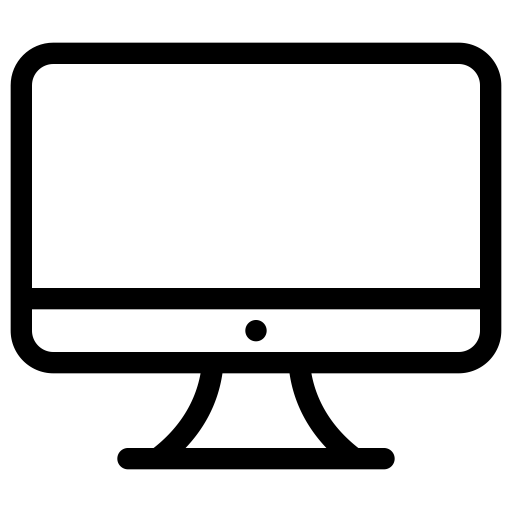 DCM
Broker
MA
Release 1 – Review and update binder
Contract Manager
3. Validations are run
4. With contract reviewers to approve / return
NB: contract has not been sent for review when validations are run
3. Validations against contract fields and automatic flagging of coverholder permissions
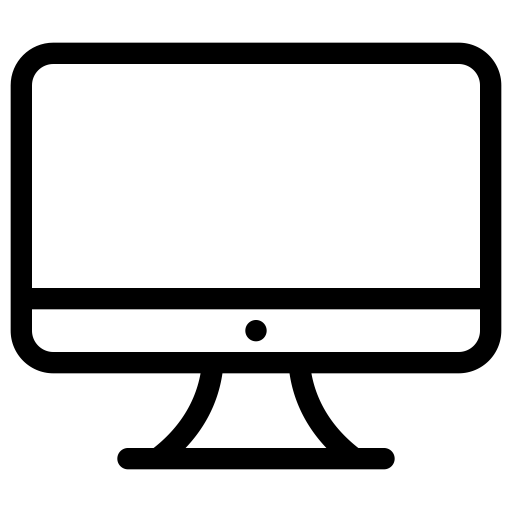 4. Section lead(s) receive contract to review
4a.3. Correct contract fields as per validation outcomes and contract can now be sent for re-review
4a. Section lead(s) return to contract creator with comments for changes to be made
4a.1. Contract creator makes changes and re-submits to the section lead(s) to review
4b. Section lead(s) approve of the contract review task
The same workflow would be followed for reviewing endorsements for Release 1
© Lloyd’s
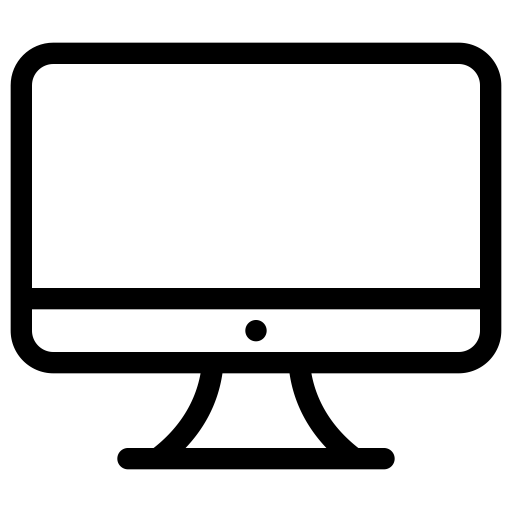 DCM
Broker
MA
Release 1 – Register binder
Contract Manager
5. Contract is registered and API updates sent to other market systems
6. Contract is active from inception date
5a. API updates are sent to PAS and MED
5. Contract is registered
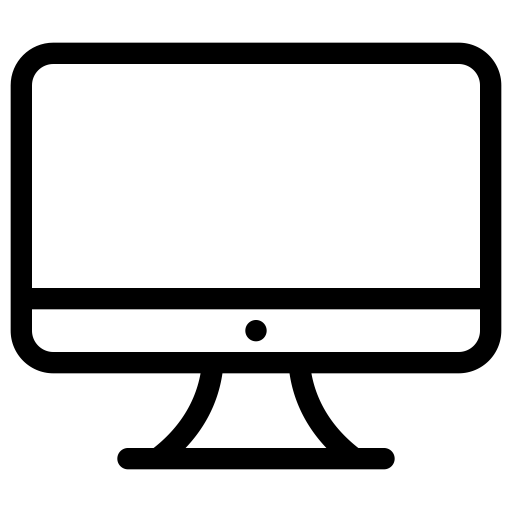 6. Contract becomes active once passing inception date
4b. All section leads have approved the contract review task(s)
The same workflow would be followed for registering endorsements on a registered binder for Release 1
© Lloyd’s
AppendixContract Creation Process
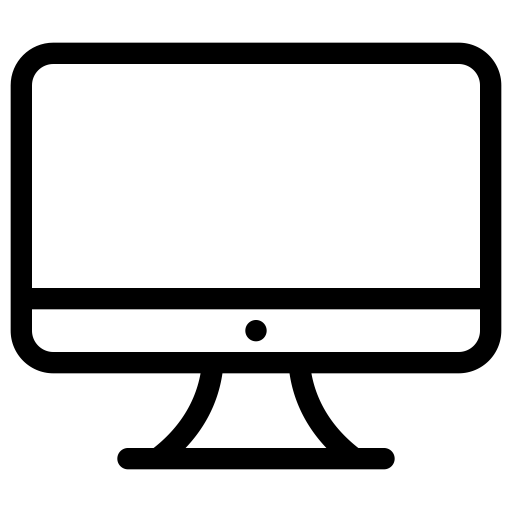 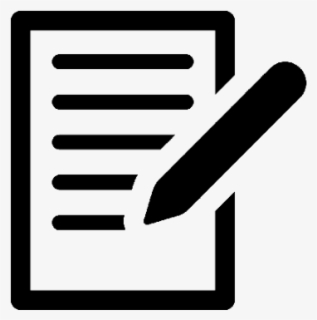 DCM
Offline to DCM
Broker
MA
Coverholder
Followers
Contract Creation Process
Release 1
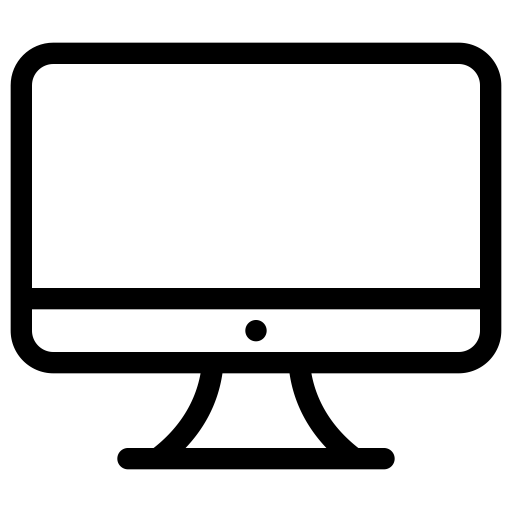 7. Perform checks against Atlas and return to Broker if changes are required
8. Review and confirm that data entered is aligned with signed contract
1. Create new contract using DCM and complete mandatory registration fields. Some validations are run at the point of data entry, including territory and class.
Share draft contract electronically with Syndicate(s) at any point before submitting for review.
DCM System
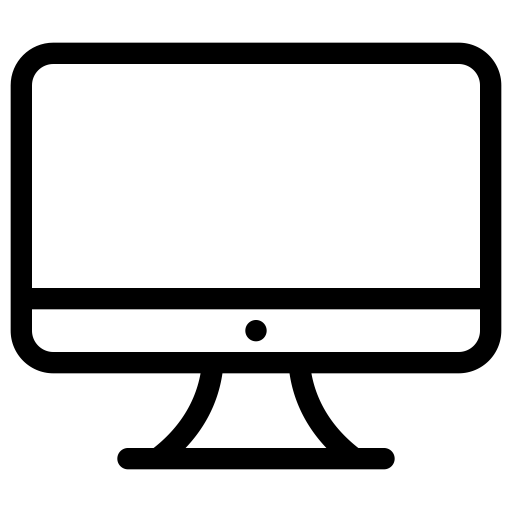 6. Enter signed lines in DCM, with validation of 100% and submit contract for review
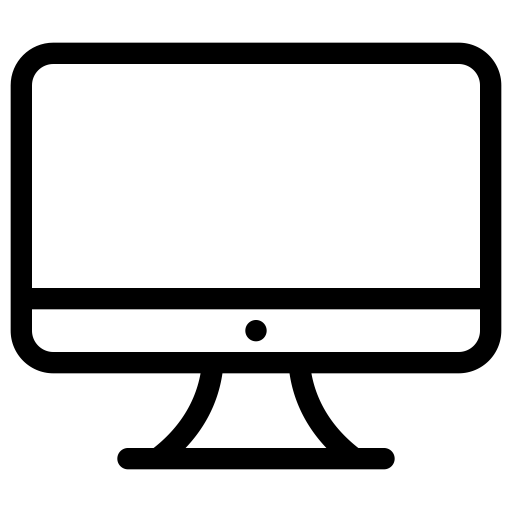 9. Contract is registered and will be active once passing inception date
2. Generate document to complete other contract fields offline
5. Sign and stamp contract. Broker signs down written lines in own system
0. Producing broker to give the placing broker relevant details for the contract (offline)
10. DXC to perform registration checks for FDO and may return to the Broker if changes are required
Broker Process
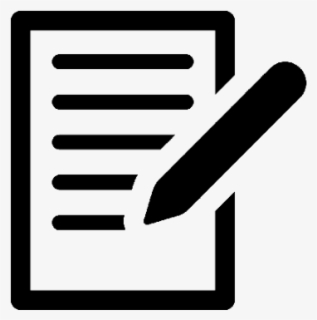 3. Negotiate terms of contract with Syndicate(s)
4. Complete due diligence reviews against PBQA, Financials and Conduct
© Lloyd’s